INCOTERMS& EXPORT DOCUMENTS
Bill of Exchange
The parties of a bill of exchange are: 
The drawer, who is usually the exporter or the  beneficiary of L/C
 The drawee (payer), who is usually the importer under collect or the  appointed banker under a letter of credit
The payee, who is the drawer or the bearer of the bill.
2
Packing List/Weight Memo/Measurement List
Packing List is an independent documents. It is usually requested by the importer to confirm the name of commodity、specification、quantity、marks.、number of carton and the packing conditions. It is usually issued by the exporter and not show the value of the goods、shipment and consignee.
Weight Memo shows something about the weight emphatically, such as gross weight﹑net weight and so on.
Measurement list shows something about each individual lot’s length、width、height and total volume on the basis of packing list.
3
Inspection Certificate
Inspection certificate is a document certifying the result of commodity inspection issued  by an inspection institution.
    Internationally, import and export commodity inspections are executed by a third party generally known as surveyor. Some of the surveyors are governmental organization, others are run by individuals or trade associations.
4
Certificate of Origin/GSP Form A
A Certificate of Origin is an independent document evidencing the origin of the goods or manufacturer. It contains the description of goods, quantity or weight, value of goods shipped (only for applicant, it will not be indicated on the original official certificate) and the producing area.
5
Export License
Import and export license belongs to the non-tariff barrier in international trade. The government stipulates that the importer or exporter have to get the license before the special goods is imported or exported in order to maintain his own country’s benefit. Licenses are no longer required for most export products now, but some import products need it.
6
Customs Declaration
The person who asks for declaration is required to be qualified, that is to say, he should have the certificate of customs declaration. The examination is held by the  General Administration of Customs .
The customs declaration is in different colors:
 white one is made out for general trade;
 pink one is used for processing trade;
 light green paper is used for adopted in assembling and compensation trade;
 light blue paper is made out for enterprise invested by foreign capital
7
Insurance Policy
Insurance policy can be classified into five categories:
1、Insurance Policy 
2、Insurance Certificate 
3、Open Policy/Open Cover
4、Insurance Declaration  
5、Combined Certificate
8
Bill of Lading
B/L is the short form of Bill of lading which is one of the most important documents in international business. A bill of lading is a receipt for goods accepted for carriage on board a vessel to a stated destination. It is issued and signed by a shipping company or its authorized agent.
    The main functions of a B/L are :
 a. it is a cargo receipt made out by the ship-owner; 
 b.it is  the evidence of a contract of carriage between the consignor and the shipping company;
 c. B/L is a document of title to the goods.
9
Incoterms – Purpose and Scope
Pricing terms, shipping terms, sales terms
Apply to international trade
Define the rights and obligation of the parties to the contract of sale with respect to the delivery of goods sold.
INCOTERMS 2000
First published by the ICC in 1936
ICC (International Chamber of Commerce) Official Rules for the Interpretation of Trade terms.
Purpose is to provide a set of international rules for the interpretation of the most commonly used trade terms.
10 categories describing where risks lie between seller and buyer
International Commercial Terms (INCOTERMS)
[Speaker Notes: Must say, “as per ICC 2000” or “Incoterms 2000” for it to be enforceable.]
Four Groups of Incoterms
Less
Control
More
Control
1)  “E” group 

2)  “F” group

3)  “C” group

4)  “D” group
Seller
Buyer
More
Control
Less
Control
12
Incoterms put simply. Generally speaking – if the abbreviation begins with…
E
F
All transport charges
are forward to collect at
destination from the buyer
Cost to loading are prepaid by seller, from that point on the main freight charge is paid by buyer
D
C
Costs  to main port/airport
of destination are prepaid
by seller remainder paid by  buyer
All charges prepaid to named destination by seller this may or may not include taxes
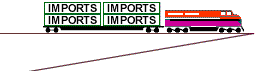 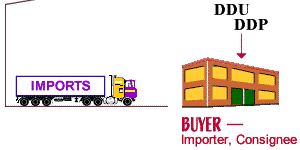 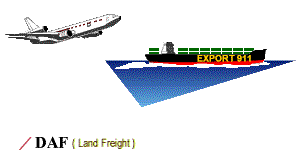 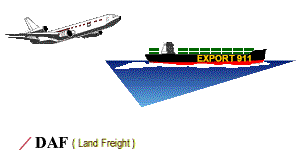 Cost and risk transfer
E group:
EXW: Ex Works
IMPORTER (BUYER)
Buyer bears all costs and risks
from the moment that goods are
made available at the named place. 
He /she has to confirm the date 
of pick-up.

Loading costs and risk, as well as 
export duty procedures are buyer’s
responsibility.
EXPORTER (SELLER)

The seller’s obligation is to make the
goods available at his premises or 
another named place, and to
inform the buyer in appropriate time.

Seller not in charge for uploading 
goods or export duty procedures.
Incoterms 2000
The “F” –terms require the seller to deliver goods for carriage as instructed by the buyer.
FCA Free Carrier 
FAS Free Alongside Ship 
FOB Free On Board
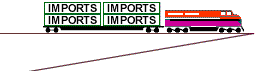 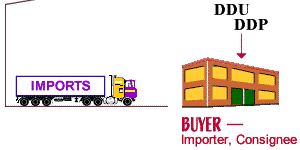 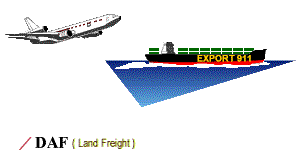 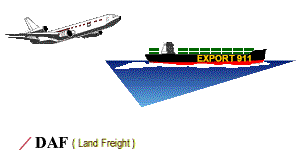 F group: FCA (free carrier)
EXPORTER (SELLER)
The seller’s obligation is to transport 
the goods to the beginning of the 
main transport and carrier specified 
by the buyer, with all appropriate
export duty procedures.

If goods are made available in seller’s
premises, the seller is also in charge
of uploading the goods on the buyer’s
transport mode.

Seller must also provide proof of
delivery.
IMPORTER (BUYER)

Buyer bears all costs and risks from
the moment the goods are made 
available to his carrier at the 
designated place. He is in charge
of re-loading the goods!
Cost and risk transfer
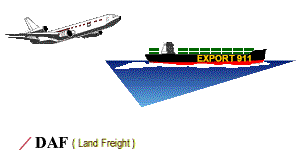 F group: FAS (free alongside ship)
EXPORTER (SELLER)
Seller’s obligations end, when he 
places the goods alongside the ship
of the buyer. 

He is not in charge of uploading the
goods on to the ship!
IMPORTER (BUYER)

Buyer bears all costs and risks from
the moment the goods are placed 
alongside the specified ship.
Cost and risk transfer
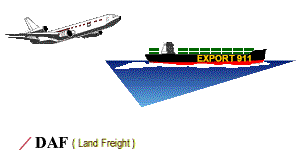 F group: FOB (free on board)
IMPORTER (BUYER)

Buyer bears all costs and risks from
the moment the goods are placed 
on board the ship.
EXPORTER (SELLER)
Seller’s obligations end, when he 
places the goods on board the ship
of the buyer. 

He is in charge of uploading the
goods on to the ship and bears all the 
risk during this upload!
Cost and risk transfer
Example : Accident
Car falls into the water, when being uploaded on the ship…
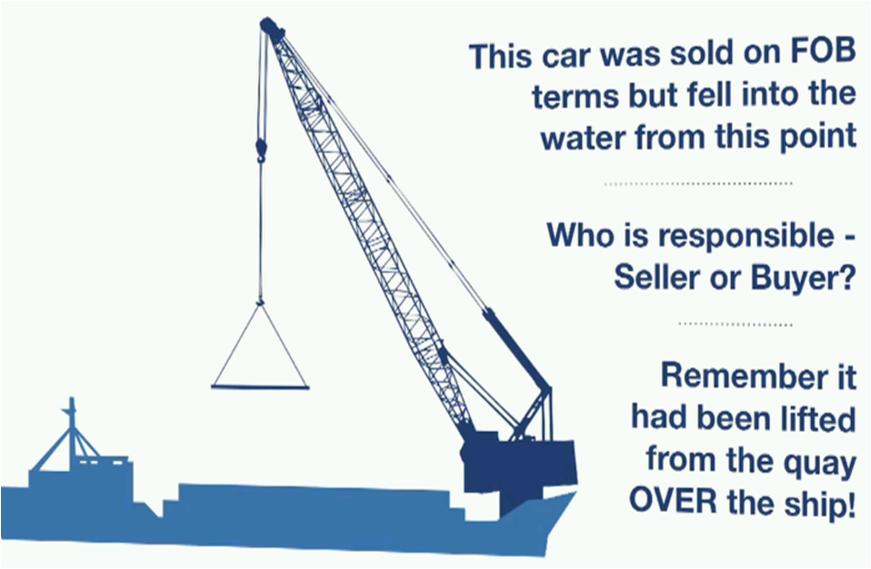 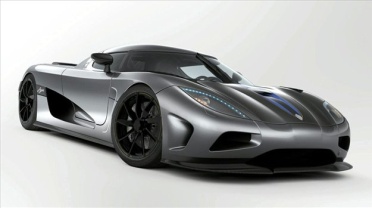 Incoterms 2000
The “C” –terms require the seller to contract for carriage at his expense – to a specified point.
CFR Cost and Freight 
CIF Cost, Insurance and Freight 
CPT Carriage Paid To 
CIP Carriage and Insurance Paid to
Transfer of costs
Transfer of risks
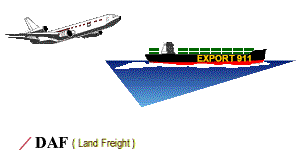 C group: CFR (cost and freight)
EXPORTER (SELLER)
The seller must place the goods on 
board the ship, and contract and
pay for the main ship transport.

As soon as the goods are on board,
his risks and obligations end.
Contract for main ship transport must 
be made and paid under “usual 
ship transport terms”. Not in charge 
for insurance!

Must provide B/L to the customer.
IMPORTER (BUYER)

The main ship transport is paid by
the seller under “usual ship 
transport terms”, however the buyer
bears the risk on the main ship
transport route.

The buyer is in charge of insurance!
Transfer of costs
Transfer of risks
C group: CIF (cost, insurance and freight)
IMPORTER (BUYER)

Same as with CFR + 
buyer NOT in charge of insurance,
which is on seller’s part!
EXPORTER (SELLER)
 Same as with CFR + seller in charge
of ship transport insurance!

Insurance under “usual terms”.
Minimal coverage 110%!
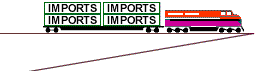 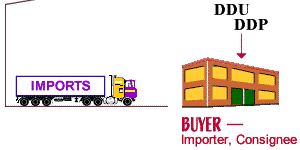 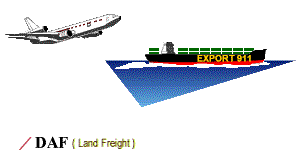 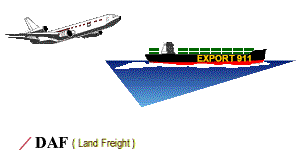 Transfer of costs
Transfer of risks
C group: CPT (carriage paid to)
EXPORTER (SELLER)
Seller’s obligations end, when the 
goods are made available by the 
contracted carrier to the named place
or destination. No insurance!

Seller bears all risks until the goods
have been made available to the
first carrier.

Useful for multimodal transport!
IMPORTER (BUYER)

Buyer bears all risk from the time the
goods are made available to the first 
carrier. 

Buyer in charge of insurance!
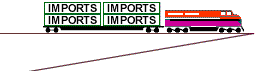 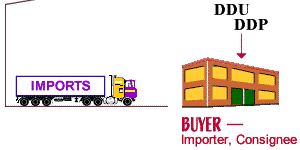 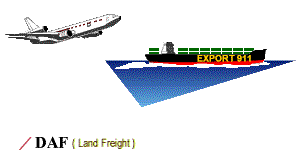 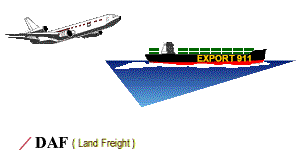 Transfer of costs
Transfer of risks
C group: CIP (cost and insurance paid to
IMPORTER (BUYER)

Same as with CPT + 
buyer NOT in charge of insurance!
EXPORTER (SELLER)
 Same as with CPT + seller in charge
of transport insurance!

Insurance under “usual terms”.
Incoterms 2000
The “D” –terms require the seller to take the goods all the way to destination at the border or within the country of import.
DAP Delivered At Place 
DAT Delivered At Terminal 
DDP Delivered Duty Paid
[Speaker Notes: C-terms – shipment
D-terms – destination, buyer clears goods for import.]
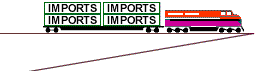 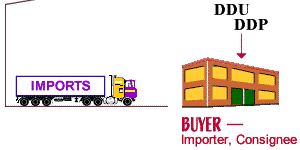 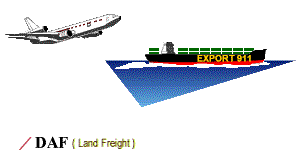 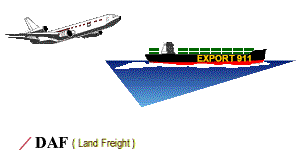 D group: DAT (delivered at terminal)
IMPORTER (BUYER)

The buyer must unload and take
hold of the delivery on the
specified means of transport, at 
the named place of delivery at the
terminal.
EXPORTER (SELLER)
Seller’s obligations end, when the 
goods are made available unloaded, 
on the specified means of transport,
at the named place of delivery
at the terminal.
Transfer of cost and risks
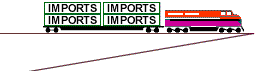 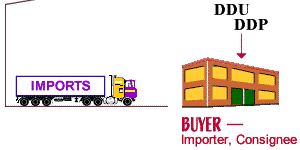 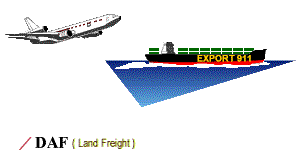 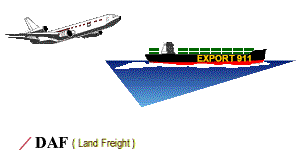 D group: DAP (delivered at place)
IMPORTER (BUYER)

Buyer only has to take care of
import duty charges.
EXPORTER (SELLER)
Simply put, the seller does everything 
and brings the goods to the customer’s
door, but he doesn’t pay for
the import duty charges.
Transfer of cost and risks
D group: DDP (delivered duty paid)
IMPORTER (BUYER)

Buyer only has to receive the 
Shipment (and of course
pay the bill).
EXPORTER (SELLER)
Simply put, the seller does everything 
and brings the goods to the customer’s
door, and also pays for the import duty
charges!
Transfer of cost and risks
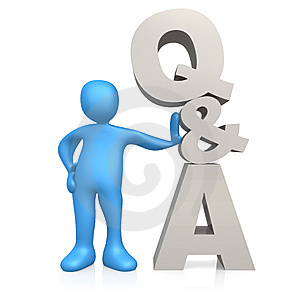